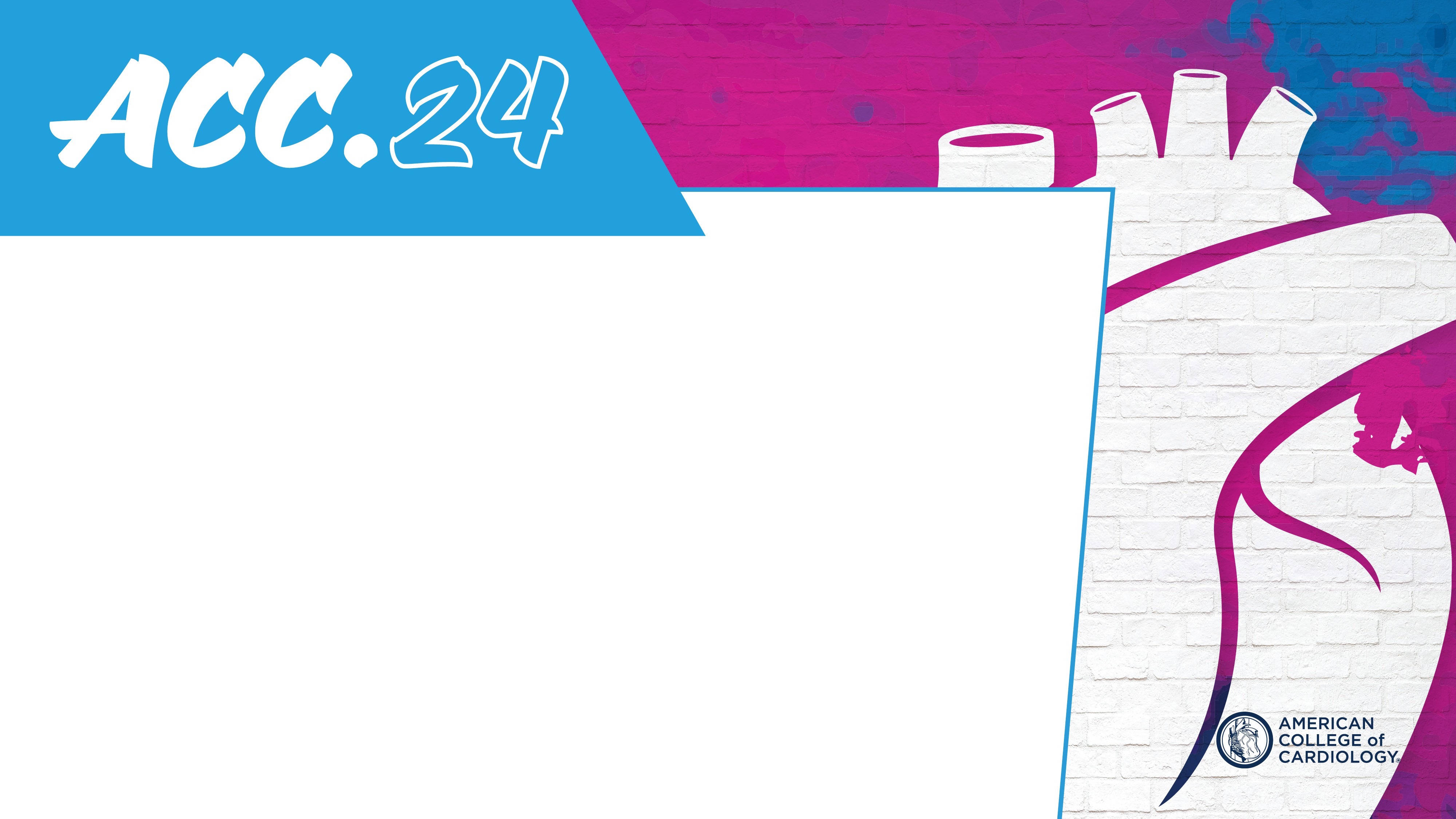 Bridge – TIMI 73a
Olezarsen in patients with hypertriglyceridemia at high cardiovascular risk
Brian Bergmark, MD
For the Bridge–TIMI 73 Investigators
Background
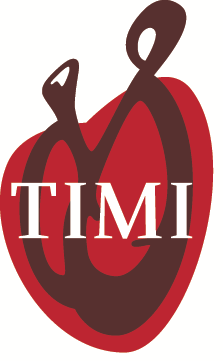 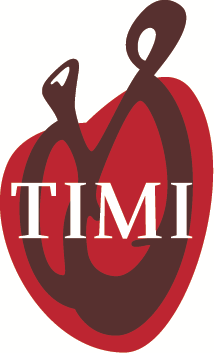 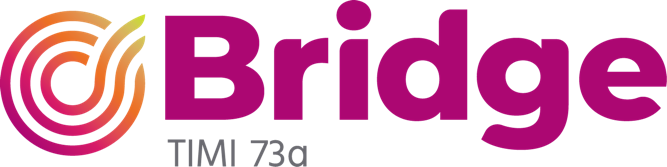 Reducing triglyceride-rich lipoproteins (TRL) remains an unmet clinical need
Elevated TRLs are associated with ↑ CV risk
TRLs are at least as atherogenic as LDL
Hypertriglyceridemia has direct clinical consequences, particularly when severe
Apolipoprotein C-III
Synthesized primarily in the liver
Inhibits lipoprotein lipase
↑ triglyceride levels
Loss of function mutations in APOC3
↓ triglyceride levels
↓ CV risk
Olezarsen is a GalNAc3-conjugated antisense oligonucleotide targeting APOC3 mRNA
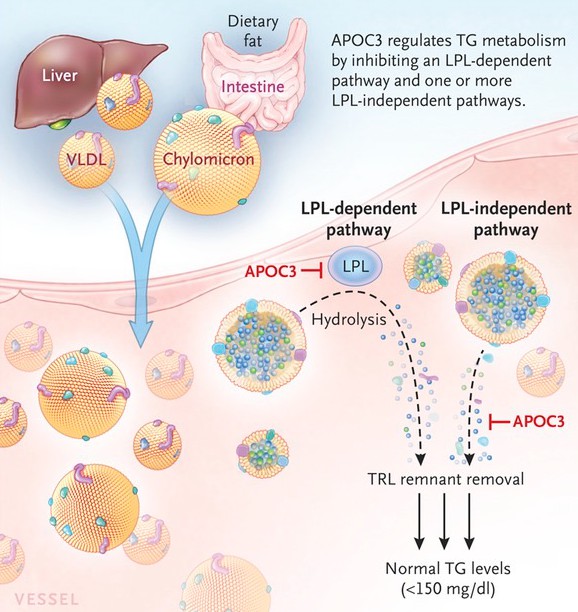 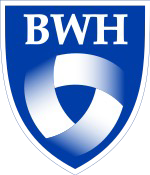 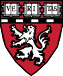 Gaudet D. N Engl J Med. 2014;371:2200-6 Alexander VJ, et al. Eur Heart J. 2019;40:2785-96 Tardif JC, et al. Eur Heart J. 2022;43:1401-12
An Academic Research Organization of
Brigham and Women’s Hospital and Harvard Medical School
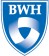 An Academic Research Organization of
Brigham and Women’s Hospital and Harvard Medical School
Objective
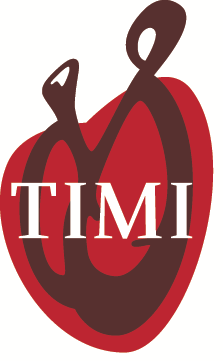 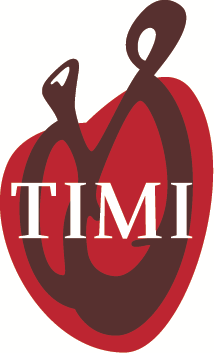 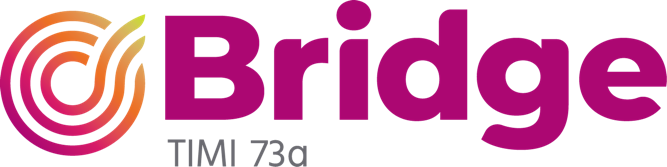 Assess the efficacy and safety of olezarsen in patients with moderate hypertriglyceridemia and elevated CV risk
or with severe hypertriglyceridemia
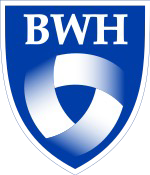 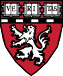 An Academic Research Organization of
Brigham and Women’s Hospital and Harvard Medical School
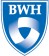 An Academic Research Organization of
Brigham and Women’s Hospital and Harvard Medical School
Trial Design
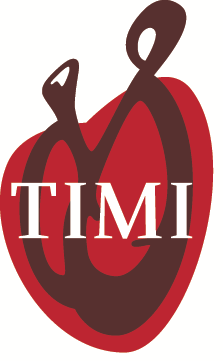 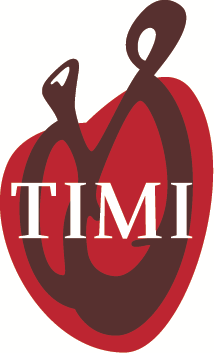 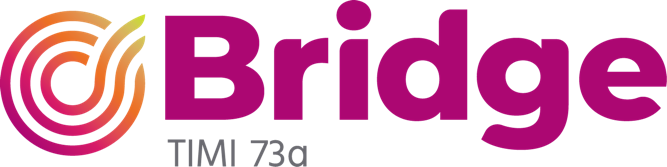 Moderate HTG (150-<500 mg/dL) +	CV risk* or
Severe HTG (≥500 mg/dL)
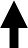 N=154
Randomized 1:1
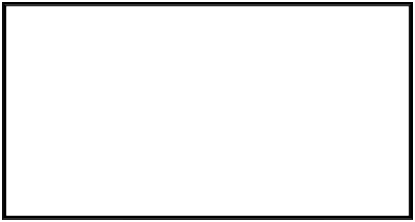 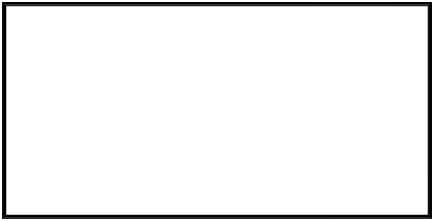 Cohort A 50 mg
Cohort B 80 mg
Randomized 3:1
Randomized 3:1
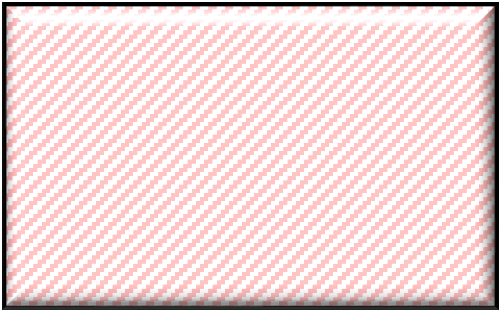 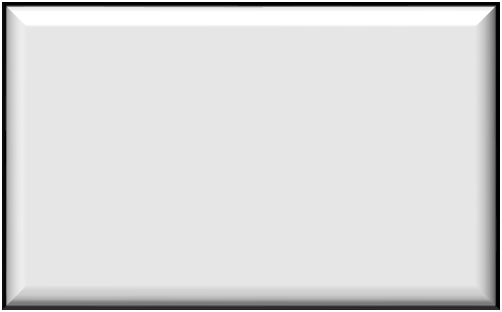 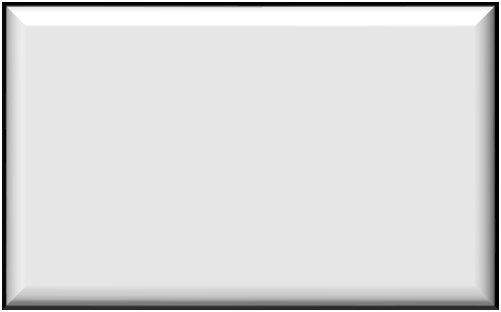 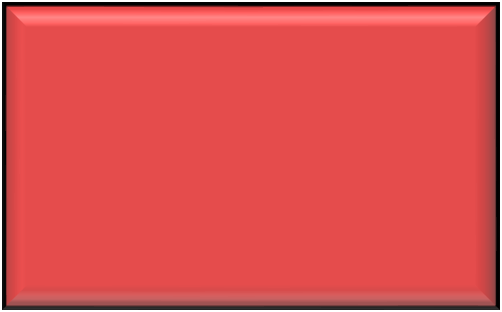 Olezarsen 50 mg SC Q4W
Olezarsen 80 mg SC Q4W
Placebo
Placebo
Primary Endpoint: % ∆ in triglycerides from baseline to 6 months Secondary Endpoints: % ∆ in ApoC-III, ApoB, non-HDL-C; % ∆	at 12 months Safety: ALT/AST, renal function, platelets
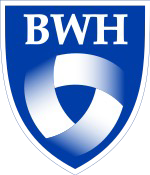 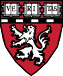 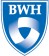 An Academic Research Organization of
Brigham and Women’s Hospital and Harvard Medical School
* ↑ CV risk: Established ASCVD or increased ASCVD risk (T2DM or ≥2 risk factors)
Trial Organization
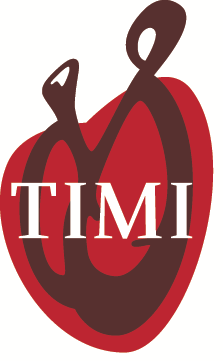 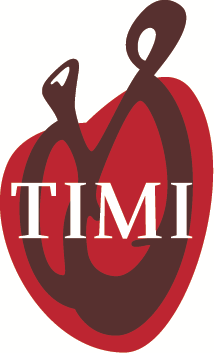 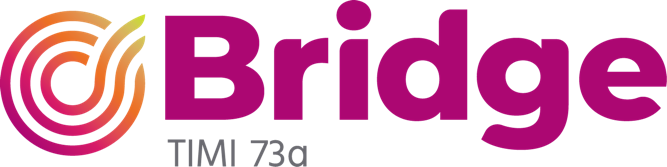 TIMI Study Group
Marc Sabatine (Chair)
Robert Giugliano (Sr Investigator)
P. Fish & A. Jevne (Ops)
Brian Bergmark (PI)
Nicholas Marston (Investigator)
S. Murphy, E. Goodrich, S. Zhang (Stats)
Sponsor: Ionis
Sotirios Tsimikas (SVP, Global CV Dev)
Ewa Karwatowska-Prokopczuk (VP, CV Med)
Thomas Prohaska (Director, Clin Dev)
Vickie Alexander (Executive Director, Clin Dev)
Independent Data Monitoring Committee
Richard Becker (Chair) Jamie Dwyer
Willis Maddrey
Charles Davis (Statistician) François Mach
Bridge-TIMI 73a was supported by a grant from Ionis Pharmaceuticals to Brigham and Women’s Hospital.
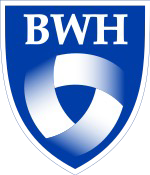 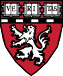 An Academic Research Organization of
Brigham and Women’s Hospital and Harvard Medical School
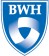 An Academic Research Organization of
Brigham and Women’s Hospital and Harvard Medical School
Enrollment
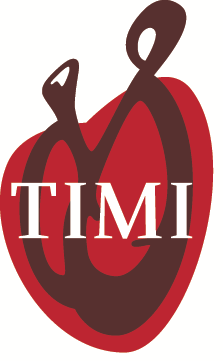 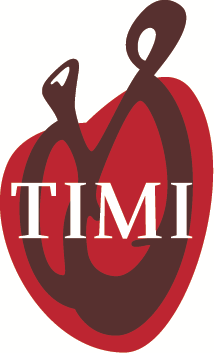 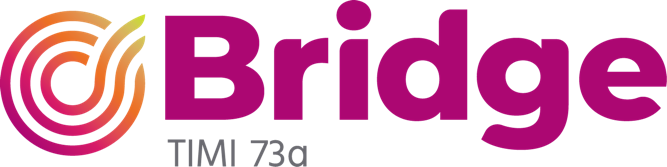 June – September 2022	|	24 Sites	| 154 Patients
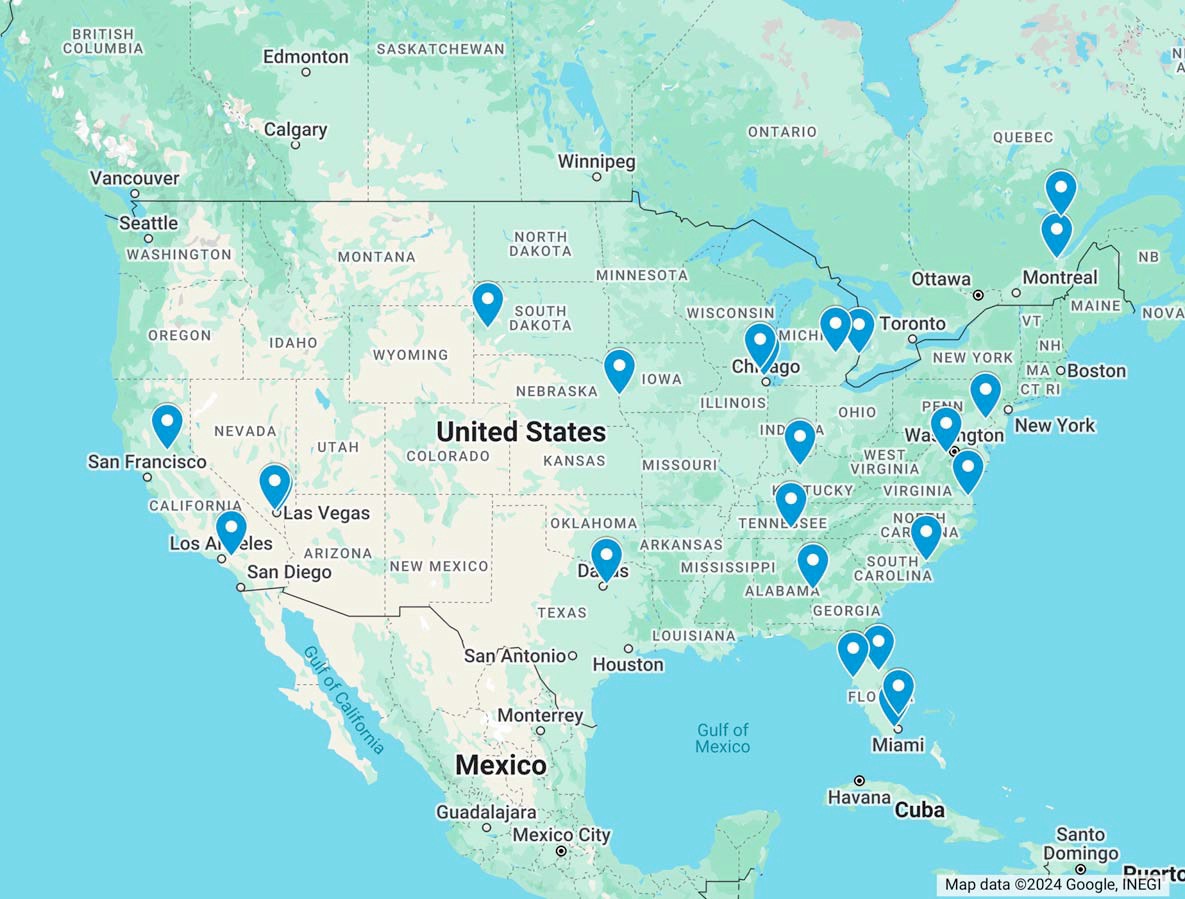 Gaudet-Canada NLI

Bergeron
Beasley
Arif
Agaiby
O’Mahony
Marar
Wayne
Geohas
Rosenfeld Andrawis
Lovell
Bays
Estevez
Nakhle
Gupta
Grubb
Gangi
Mohseni
Leichter
Gupta Baum
Barnes
de la Cruz
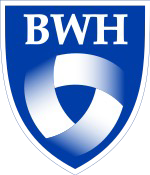 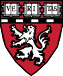 AAcandeAmcicaRdeesemaircchROergsaenaizarctihonOofrganization  of
gBrighaham and mWoamnden’sWomeHospitaln’sand HosHarvapitard Mledaindcal SHachorvol ard Medi
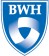 An Bri
cal School
Follow-up
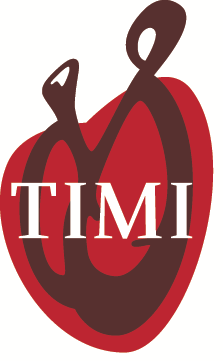 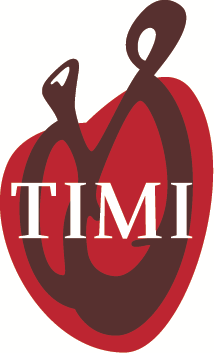 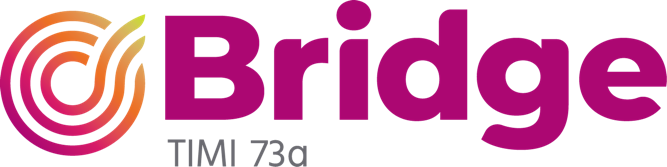 Subjects randomized
N=154
Premature permanent	Premature permanent	Premature permanent
drug discontinuation	drug discontinuation	drug discontinuation
(N=3, 8%)	(N=14, 24%)	(N=7, 12%)

Died	Died	Died
(N=0, 0%)	(N=1, 2%)	(N=0, 0%)

Withdrew consent	Withdrew consent	Withdrew consent
(N=0, 0%)	(N=1, 2%)	(N=0, 0%)

Lost to follow-up	Lost to follow-up	Lost to follow-up
(N=0, 0%)	(N=1, 2%)	(N=1, 2%)

Completed the study	Completed the study	Completed the study (12 months)	(12 months)	(12 months)
(N=39, 100%)	(N=55, 95%)	(N=56, 98%)
Premature permanent drug discontinuation
N=24 (16%)
Died
N=1 (<1%)
Withdrawal of consent
N=1 (<1%)
Lost to follow-up
N=2 (1%)
Completed the study (12 months)
N=150 (97%)
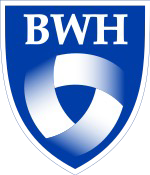 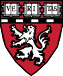 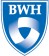 An Academic Research Organization of
Brigham and Women’s Hospital and Harvard Medical School
Baseline Characteristics
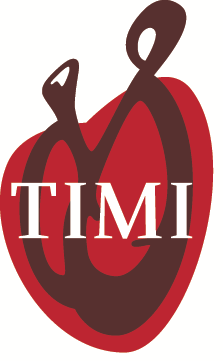 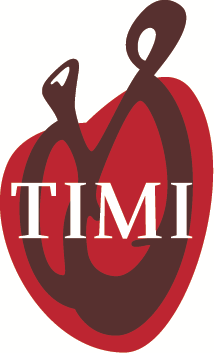 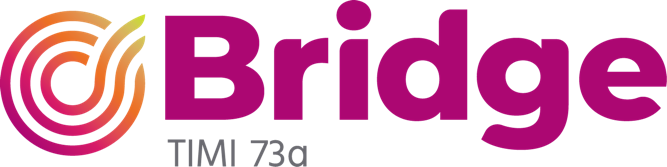 Triglycerides and therapy		Total N=154
Triglycerides (mg/dL)	242 (192-324)
Triglycerides ≥500 mg/dL		10% Any lipid-lowering therapy		97% Statin	82%
Ezetimibe	6%
Fibrate	16%
Omega-3 fatty acid	16%
Niacin	1%
PCSK9i	3%
≥2 therapies	31%
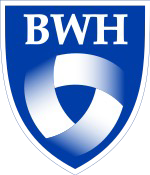 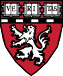 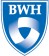 An Academic Research Organization of
Brigham and Women’s Hospital and Harvard Medical School
Values shown are % or median (IQR)
Olezarsen Efficacy
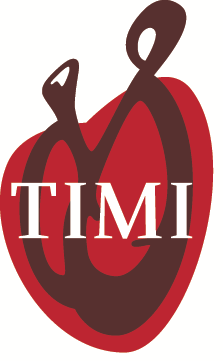 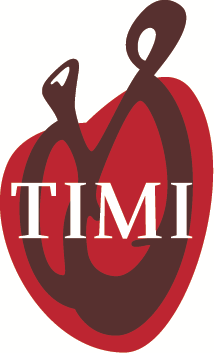 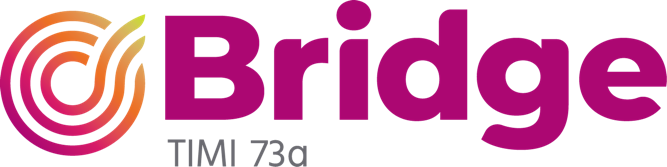 300
Placebo (N=39)
250
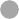 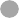 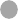 Triglycerides (mg/dL)
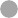 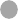 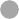 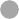 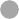 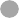 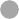 200
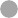 150
100
Values shown are median and 95% CI by treatment arm
50
Day 140
Month 12
Day 28
Day 56
Day 84
Day 112
Month 6
Day 196
Day 252
Day 308
Baseline
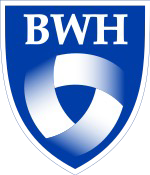 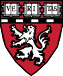 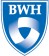 An Academic Research Organization of Brigham and Women’s Hospital and Harvard
Medical School
Olezarsen Efficacy
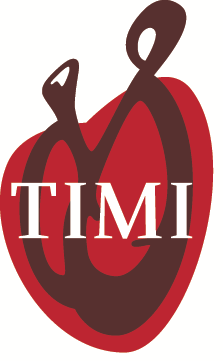 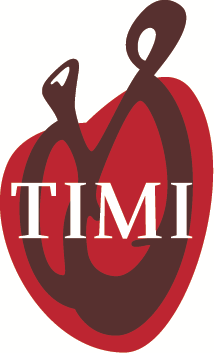 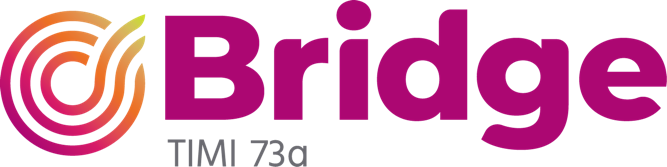 300
Placebo (N=39)
250
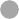 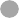 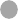 Triglycerides (mg/dL)
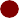 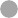 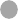 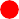 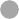 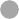 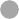 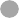 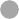 200
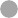 -49.3%
(95%CI -59.0, -39.5)
-53.1%
Month 6 PBO-adj % change
Olezarsen 50mg (N=58)
150
(95%CI -62.9, -43.4)
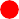 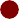 100
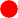 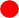 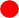 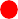 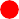 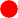 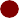 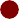 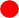 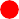 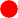 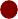 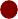 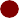 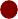 Olezarsen 80mg (N=57)
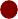 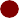 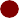 Values shown are median and 95% CI by treatment arm
50
Day 140
Month 12
Day 28
Day 56
Day 84
Day 112
Month 6
Day 196
Day 252
Day 308
Baseline
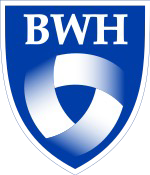 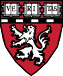 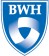 An Academic Research Organization of Brigham and Women’s Hospital and Harvard
Medical School
Lipid changes at 6 months
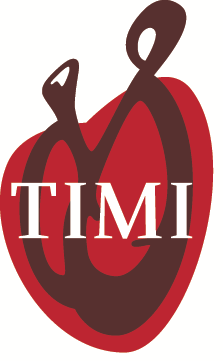 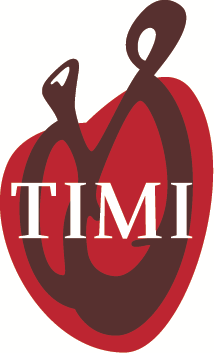 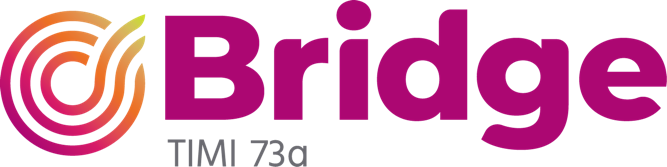 Triglycerides ApoC-III

40


20
LDL-C	Total
Chol.


P=0.36 P=0.24


-9.9 -7.7
-9.8 -9.5
HDL-C	ApoA1
39.6 39.6


14.5 12.1



P<0.0001	P<0.0001
for each	for each
VLDL-C	Remnant
Chol.



P<0.0001	P<0.0001
for each	for each









-46.2 -49.7	-46.6 -50.1
ApoB	Non-HDL-C




P<0.0001	P<0.0001
for each	for each



-18.2 -18.5
-25.4 -23.1
% Change compared with placebo
P<0.0001
for each
P<0.0001
for each
0
-20


-40
-49.3
-53.1
-60
-64.2
Olezarsen 50 mg (N=58)
Olezarsen 80 mg (N=57)
-73.2
-80
-100	An Academic Research Organization of
Brigham and Women’s Hospital and Harvard Medical School
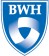 Values shown are placebo-adjusted LSM % changes and 95% CI at 6 months
Achieved TG<150 mg/dL at 6 months
In patients with	moderate hypertriglyceridemia at baseline
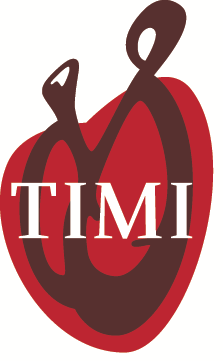 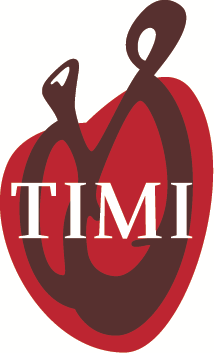 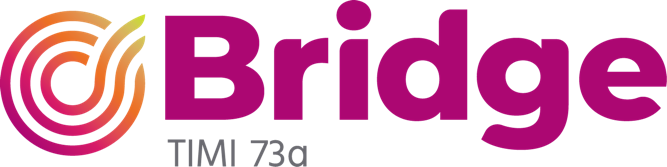 P<0.001
93.3%
P<0.001
100%
85.7%
90%
80%

70%

60%

50%

40%

30%

20%
Percent of patients
11.8%
10%

0%
Placebo
(N=34)
Olezarsen 50 mg
(N=49)
Olezarsen 80 mg
(N=45)
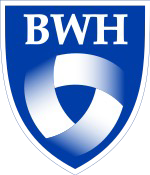 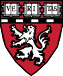 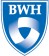 An Academic Research Organization of
Brigham and Women’s Hospital and Harvard Medical School
P values are compared with placebo
Key Safety Parameters
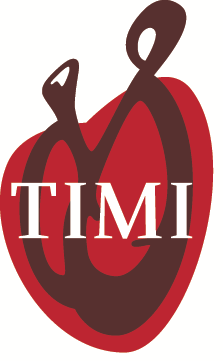 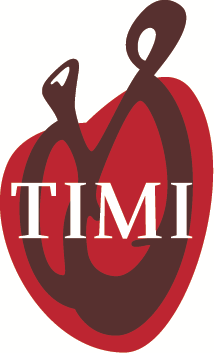 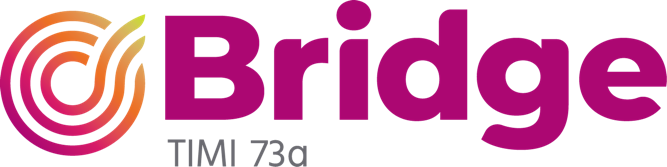 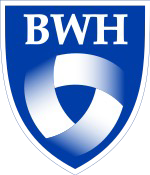 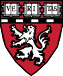 An Academic Research Organization of
Brigham and Women’s Hospital and Harvard Medical School
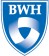 An Academic Research Organization of
Brigham and Women’s Hospital and Harvard Medical School
Treatment phase safety data shown
Key Safety Parameters
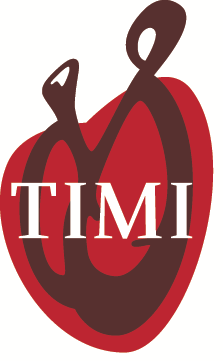 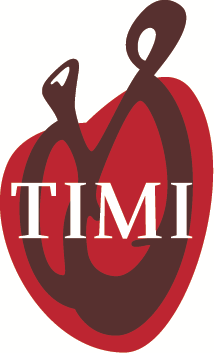 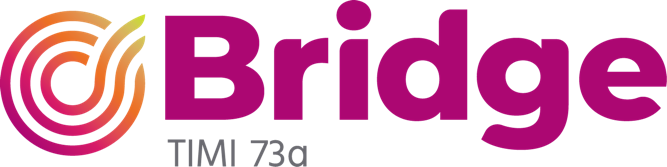 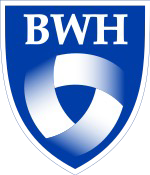 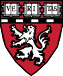 An Academic Research Organization of
Brigham and Women’s Hospital and Harvard Medical School
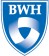 An Academic Research Organization of
Brigham and Women’s Hospital and Harvard Medical School
Treatment phase safety data shown
Additional Safety
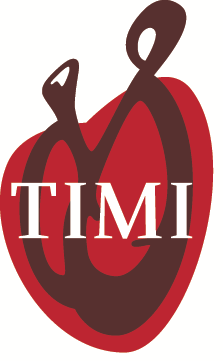 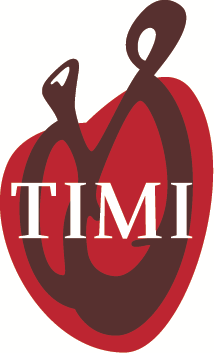 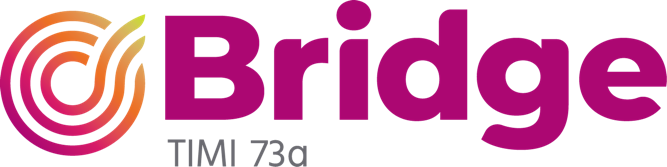 12.0
Placebo
Olezarsen 50mg
11.0
Olezarsen 80mg
10.0
9.0

8.0

7.0

6.0

5.0

4.0

3.0
HbA1c (%)
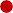 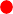 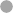 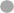 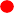 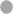 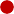 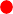 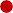 PBO-adjusted LSM % change P>0.05 for both doses at Month 6 and Month 12
2.0
Baseline	Month 6
An Academic Research Organization of
Brigham and Women’s Hospital and Harvard Medical School
Month 12
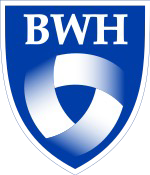 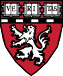 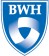 An Academic Research Organization of
Brigham and Women’s Hospital and Harvard Medical School
Olezarsen Program
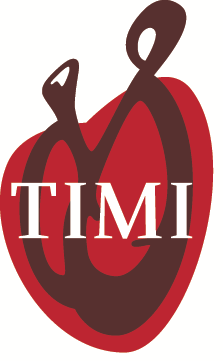 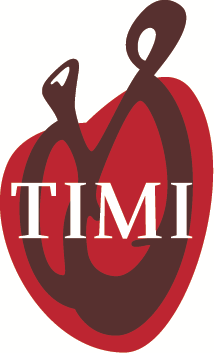 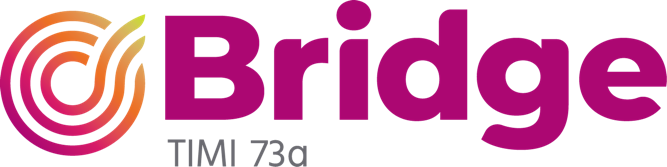 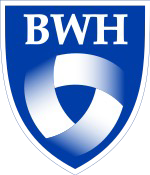 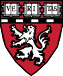 An Academic Research Organization of
Brigham and Women’s Hospital and Harvard Medical School
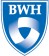 An Academic Research Organization of
Brigham and Women’s Hospital and Harvard Medical School
Limitations
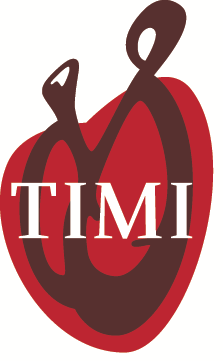 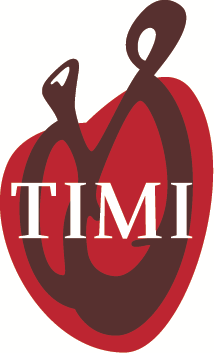 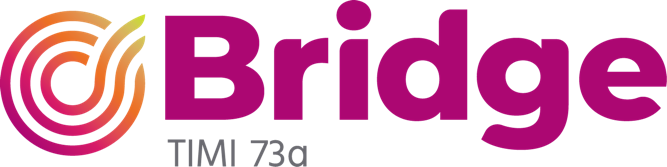 The number of patients with severe hypertriglyceridemia was small, limiting the ability to assess olezarsen’s lipid and clinical effects in these patients
Trials of olezarsen in patients with severe hypertriglyceridemia are ongoing

Treatment beyond one year was not evaluated
Open label extension programs with olezarsen are underway

These findings cannot necessarily be applied to patients with specific genetic syndromes or secondary causes of hypertriglyceridemia
Olezarsen’s effects in patients with familial chylomicronemia syndrome (Balance trial) will be presented at 9:45 am today in room B313A
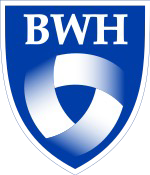 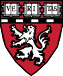 An Academic Research Organization of
Brigham and Women’s Hospital and Harvard Medical School
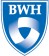 An Academic Research Organization of
Brigham and Women’s Hospital and Harvard Medical School
Summary and Conclusions
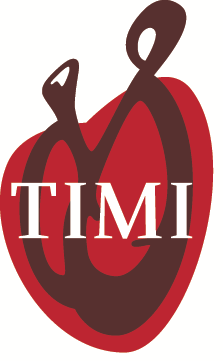 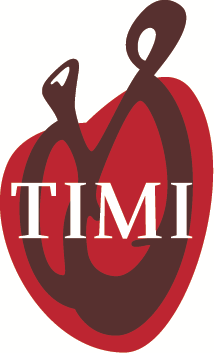 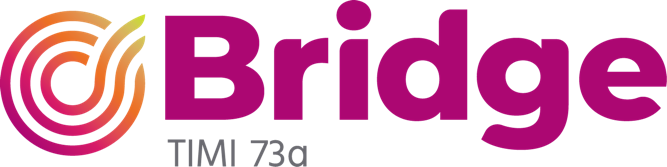 In patients with largely moderate hypertriglyceridemia and elevated cardiovascular risk, olezarsen 50 mg or 80 mg monthly significantly reduced triglyceride levels
TG effect was greater than is possible with currently available treatments
There were no major safety concerns in this phase 2b trial

Olezarsen led to meaningful reductions in apolipoprotein B and non-high- density lipoprotein cholesterol, markers of atherogenic risk
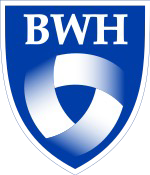 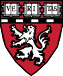 An Academic Research Organization of
Brigham and Women’s Hospital and Harvard Medical School
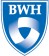 An Academic Research Organization of
Brigham and Women’s Hospital and Harvard Medical School
Thank you
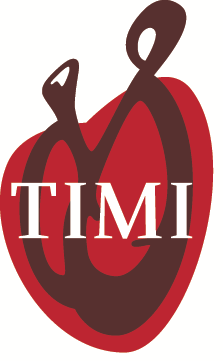 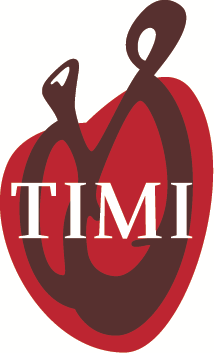 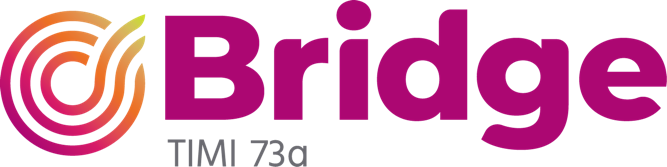 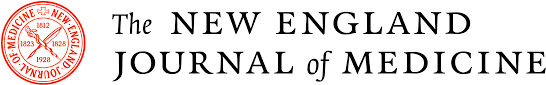 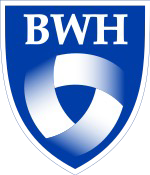 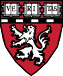 An Academic Research Organization of
Brigham and Women’s Hospital and Harvard Medical School
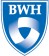 An Academic Research Organization of
Brigham and Women’s Hospital and Harvard Medical School